ЕГЭ ПО НЕМЕЦКОМУ ЯЗЫКУ. УСТНАЯ ЧАСТЬ
Подготовлено заместителем председателя экспертной  комиссии по немецкому языку 
Е.В. Ковалевой
ИДЕИ, ПОЛОЖЕННЫЕ В ОСНОВУ УЧ
Устная часть должна соответствовать требованиям действующего в настоящее время Федерального компонента государственных образовательных стандартов по иностранному языку и кодификатору ЕГЭ по иностранным языкам, но в то же время учитывать перспективу перехода на ФГОС. 
Устная часть должна быть построена на деятельностном, коммуникативно-когнитивном и системном подходах, в основе которых лежат современные лингводидактические принципы, такие как научность, посильность, доступность, дифференциация и интеграция, соответствие условиям обучения, объективность, репрезентативность, адекватность, надежность, экономичность, простота выявления и оценки результатов, ясность и четкость формулировки контрольных заданий и др.
В устной части должны быть представлены задания разных уровней сложности для лучшей дифференциации выпускников.
Задания должны проверять наиболее существенные для общения коммуникативные умения.
Задания должны строиться на вербальных и визуальных опорах, так как участники экзамена имеют разные виды мышления и памяти.
СТРУКТУРА РАЗДЕЛА «ГОВОРЕНИЕ»
СОДЕРЖАНИЕ РАЗДЕЛА «ГОВОРЕНИЕ». ЗАДАНИЕ 41
ЦЕЛЬ ЗАДАНИЯ 41
Задание по чтению включается с целью повысить внимание обучающихся и учителей к овладению обучающимися техникой чтения вслух и совершенствованию навыков чтения на заключительном этапе обучения в школе, а также с целью настроить обучающихся и облегчить им выполнение других заданий данного раздела на немецком языке. Формирование фонетических (слухопроизносительных) навыков имеет важное значение, так как способствует успешности речевого общения.  Иностранный акцент утомляет слушателей, нарушение фонетической корректности речи часто приводит к непониманию получаемой информации, иногда жизненно важной. Овладение фонетическими навыками является существенным условием развития всех видов речевой деятельности: аудирования, чтения, говорения и письма.
ОШИБКИ ПРИ ВЫПОЛНЕНИИ ЗАДАНИЯ 41
Несоблюдение долготы и краткости гласных.
Отсутствие твердого приступа.
Отсутствие аспирации при произнесении глухих согласных.
Неверная сегментация при чтении.
Недостаточно контрастное ударение.
Неверное мелодическое оформление фраз.
СТРАТЕГИИ ВЫПОЛНЕНИЯ ЗАДАНИЯ
Шепотом прочитать предложенный текст, чтобы понять его смысл.
Делать паузы между предложениями, а также их смысловыми частями.
Главное ударение в предложении должно быть в конце.
Ударными могут быть существительные, смысловые глаголы, прилагательные, наречия.
СТРАТЕГИИ ВЫПОЛНЕНИЯ ЗАДАНИЯ
Повествовательные предложения и специальные вопросы имеют нисходящий тон в конце предложения.
В сложных словах основное ударение падает на первое слово. 
Незнакомые слова следует читать по правилу, по аналогии с подобными словами, расчленив их по составу и т.д.
ЗАДАНИЕ 41
Stellen Sie sich vor, dass Sie zusammen mit Ihrem Freund/ Ihrer Freundin an einem Projekt arbeiten. Sie haben einen interessanten Beitrag für Ihr Projekt gefunden und wollen ihn Ihrem Freund/Ihrer Freundin vorlesen. Lesen Sie diesen Beitrag zunächst 1,5 Minuten still und danach laut vor. Sie haben zum Vorlesen höchstens 1,5 Minuten Zeit.
ЗАДАНИЕ 41
Immer mehr Menschen kaufen Bioprodukte. Deshalb gibt es immer mehr Biosupermärkte. Dort kann man Biokleidung, Biolebensmittel und Biokosmetik kaufen. Auch in vielen normalen Supermärkten kann man eine Bioecke finden. Wenn man von einem Bioprodukt spricht, heißt es, dass das Produkt biologisch hergestellt wurde. Das bedeutet, dass alle Rohstoffe darin natürlich sind. Es wurden also keine künstlichen Stoffe beigemischt. Bei Bioprodukten ist es auch wichtig, dass der Boden „gesund“ bleibt.
     Seit 2001 gibt es in Deutschland auch das Biosiegel. Es ist ein kleines Zeichen mit der Aufschrift „Bio“. Nur Hersteller, die sich an die Regeln für Biolebensmittel halten, können das Siegel bekommen. Auf das deutsche Biosiegel kann man sich also verlassen.
КРИТЕРИИ ОЦЕНИВАНИЯ
ЗАДАНИЕ 42
УМЕНИЯ, ПРОВЕРЯЕМЫЕ В ЗАДАНИИ 42
осуществлять запрос информации;
обращаться за разъяснениями;
точно и правильно употреблять языковые средства оформления диалогического высказывания.
ОШИБКИ ПРИ ВЫПОЛНЕНИИ ЗАДАНИЯ 42
Экзаменуемые
запрашивают не ту информацию, которая требуется;
не соблюдают грамматические нормы при построении вопросов;
не соблюдают отведенные 20 секунд для произнесения одного вопроса;
не обращают внимание на слова – подсказки.
СТРАТЕГИИ ВЫПОЛНЕНИЯ ЗАДАНИЯ
Внимательно читать текст задания, обращая внимание на условия предлагаемой ситуации общения и ограничители (время, прямые вопросы).
Определять типы вопросов, исходя из контекста (общие и специальные).
Задавать нужные вопросы по мере появления опорных слов на экране.
Использовать лексику и грамматику, соответствующие коммуникативной задаче и уровню сложности задания.
ЗАДАНИЕ 42
Sehen Sie sich folgende Anzeige an.
   Eine Fahrradreise wie diese haben Sie noch nie erlebt!
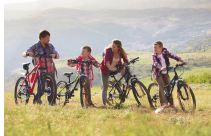 ЗАДАНИЕ 42
Sie haben beschlossen, an dieser Fahrradreise teilzunehmen. Sie möchten aber mehr darüber wissen. Überlegen Sie innerhalb von 1,5 Minuten fünf direkte Fragen zu folgenden Stichpunkten: 
1) Dauer;
2) Länge der Strecke;
3) Preis;
4) Berge;
5) unbedingt mitnehmen.
КРИТЕРИИ ОЦЕНИВАНИЯ
ЗАДАНИЕ 43
УМЕНИЯ, ПРОВЕРЯЕМЫЕ В ЗАДАНИЯХ 43 и 44
строить высказывание в заданном объеме в контексте коммуникативной задачи в различных стандартных ситуациях социально-бытовой, социально-культурной и социально-трудовой сфер общения;
логично и связно строить высказывание;
использовать стратегии описания, сообщения, рассуждения;
точно и правильно употреблять языковые средства оформления монологического высказывания.
ЗАДАНИЕ 43ОБЪЕМ ВЫСКАЗЫВАНИЯ
Wann und wo wurde das Foto gemacht (min 1 Satz).
Was oder wen zeigt das Foto (min 1 Satz).
Was passiert da gerade (min 4 Sätze).
Warum bewahren Sie das Foto in Ihrem Fotoalbum auf (min 2 Sätze).
Warum haben Sie beschlossen, das Foto Ihrer Freundin/ Ihrem Freund zu beschreiben. 
   (min 2 Sätze)
ОШИБКИ ПРИ ВЫПОЛНЕНИИ ЗАДАНИЯ 43
Экзаменуемые 
описывают 3 картинки вместо одной;
неправильно интерпретируют содержание картинки;
не формулируют вступление и заключение;
не соблюдают количественный параметр по каждому пункту плана;
ОШИБКИ ПРИ ВЫПОЛНЕНИИ ЗАДАНИЯ 43
не используют средства логической связи и речевые клише при описании;
нелогично перескакивают с пункта на пункт;
допускают различного рода ошибки;
забывают произнести фразу „Ich habe das Foto №… gewählt“;
не укладываются в отведенные 2 минуты.
СТРАТЕГИИ ВЫПОЛНЕНИЯ ЗАДАНИЯ
Внимательно читать текст задания, обращая внимание на выделяемые элементы содержания и ограничители (пункты плана) и объем монолога (время, количество фраз).

Раскрывать содержание всех пунктов.

Строить ответ в соответствии с планом.
СТРАТЕГИИ ВЫПОЛНЕНИЯ ЗАДАНИЯ
Продумать ключевые фразы каждого пункта.

Давать развернутую аргументацию при наличии вопроса „warum?“.

Избегать избыточной информации.
ЗАДАНИЕ 43
Die drei Fotos stammen aus Ihrem Fotoalbum. Wählen Sie ein Foto und beschreiben Sie es Ihrem Freund/Ihrer Freundin.
ЗАДАНИЕ 43
ЗАДАНИЕ 43
Sie haben 1,5 Minuten Zeit zur Vorbereitung und danach höchstens 2 Minuten Zeit zum Sprechen. Halten Sie sich - wenn Sie Ihrem Freund/ Ihrer Freundin das gewählte Foto beschreiben - an folgende Stichpunkte:

wann und wo wurde das Foto gemacht;
was oder wen zeigt das Foto;
was passiert da gerade;
warum bewahren Sie das Foto in Ihrem Fotoalbum auf;
warum haben Sie beschlossen, das Foto Ihrem Freund/ Ihrer Freundin zu beschreiben.

    Sprechen Sie zusammenhängend. Fangen Sie mit folgendem Satz an: „Ich habe das Foto №… gewählt.“
КРИТЕРИИ ОЦЕНИВАНИЯ ЗАДАНИЙ 43 и 44
КРИТЕРИИ ОЦЕНИВАНИЯ ЗАДАНИЙ 43 и 44
КРИТЕРИИ ОЦЕНИВАНИЯ ЗАДАНИЙ 43 и 44
КРИТЕРИИ ОЦЕНИВАНИЯ ЗАДАНИЙ 43 и 44
ЗАДАНИЕ 44
ЗАДАНИЕ 44.ОБЪЕМ ВЫСКАЗЫВАНИЯ
Beschreiben Sie kurz beide Fotos (min 3 Sätze).
Sagen Sie, was beide Fotos gemeinsam haben.
Sprechen Sie darüber, was beide Fotos unterscheidet (min 4-5 Sätze für Punkte 2,3)
Sagen Sie, wie Sie Feste in Ihrer Kindheit lieber gefeiert haben: wie in Foto 1 oder 2; 
Erklären Sie warum (min 3-4 Sätze für Punkte 4,5)
ОШИБКИ ПРИ ВЫПОЛНЕНИИ ЗАДАНИЯ 44
Экзаменуемые 
не сравнивают, а просто описывают фотографии;
не выделяют сходства и различия;
дают всего по одной фразе на каждый пункт плана;
не высказывают свои предпочтения;
ОШИБКИ ПРИ ВЫПОЛНЕНИИ ЗАДАНИЯ 44
не формулируют вступительную и заключительные фразы;
не демонстрируют необходимые клише;
допускают в ответе фонетические и лексико- грамматические ошибки;
не укладываются в отведенные для говорения 2 минуты.
СТРАТЕГИИ ВЫПОЛНЕНИЯ ЗАДАНИЯ
Внимательно читать текст задания, обращая внимание на выделяемые элементы содержания и ограничители (пункты плана) и объем монолога (время, количество фраз).
Раскрывать содержание всех пунктов.
Строить высказывание в соответствии с планом.
При подготовке продумать ключевые фразы.
СТРАТЕГИИ ВЫПОЛНЕНИЯ ЗАДАНИЯ
Кратко описывать содержание картинок.
Выделять общие черты.
Выделять различия.
Давать развернутую аргументацию при наличии вопроса „warum?“.
Избегать давать избыточную информацию.
ЗАДАНИЕ 44
Sehen Sie sich zwei Fotos an. Sie sollen die zwei Fotos vergleichen und anschließend darüber berichten, was beide Fotos unterscheidet und verbindet. Halten Sie sich dabei an folgenden Plan:

beschreiben Sie kurz beide Fotos;
sagen Sie, was beide Fotos gemeinsam haben;
sprechen Sie darüber, was beide Fotos unterscheidet
sagen Sie, wie Sie Feste in Ihrer Kindheit lieber gefeiert haben: wie in Foto 1 oder 2;
erklären Sie, warum;

     Sie haben 1,5 Minuten Zeit zur Vorbereitung und danach höchstens 2 Minuten Zeit zum Sprechen. Sprechen Sie in zusammenhängend.
ЗАДАНИЕ 44
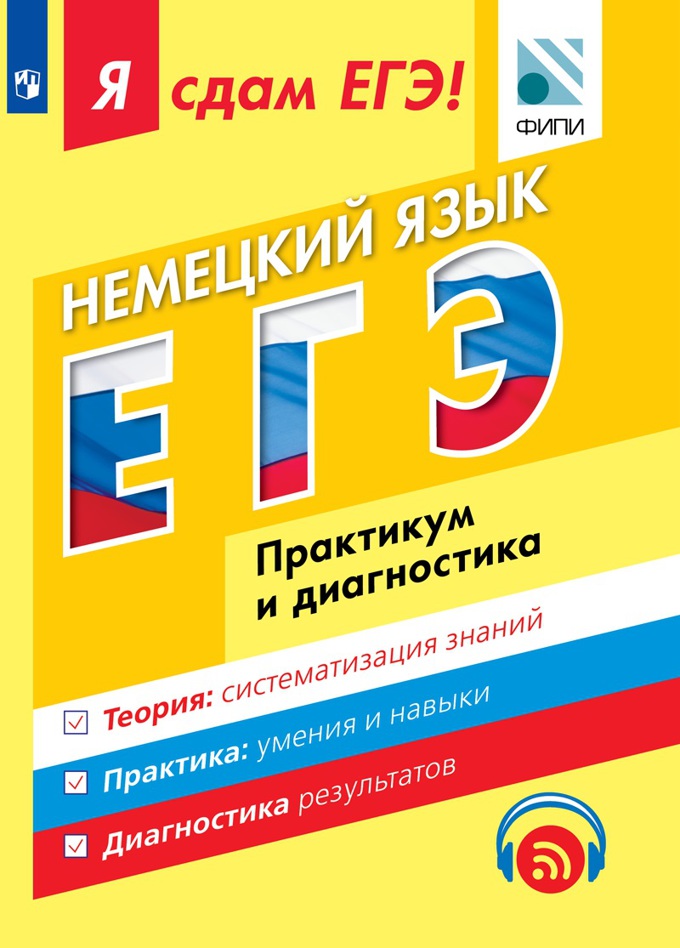 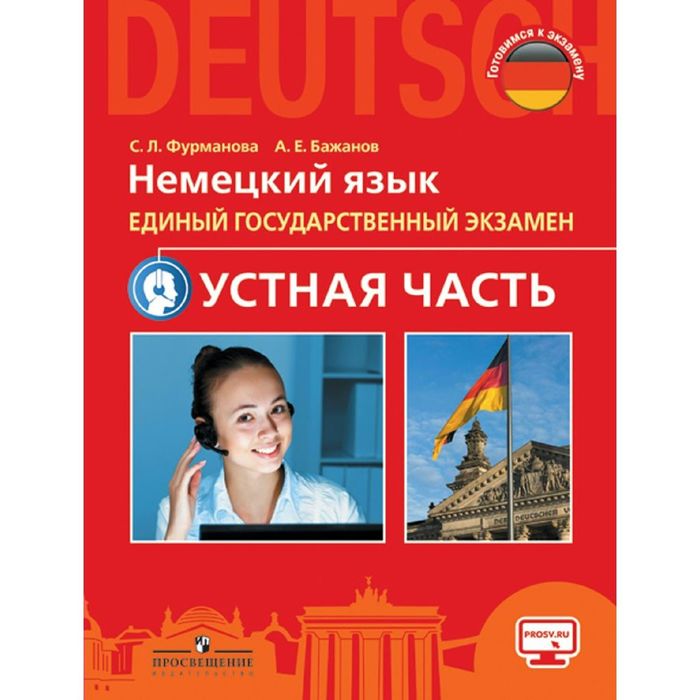 СПАСИБО ЗА ВНИМАНИЕ!
УДАЧИ!